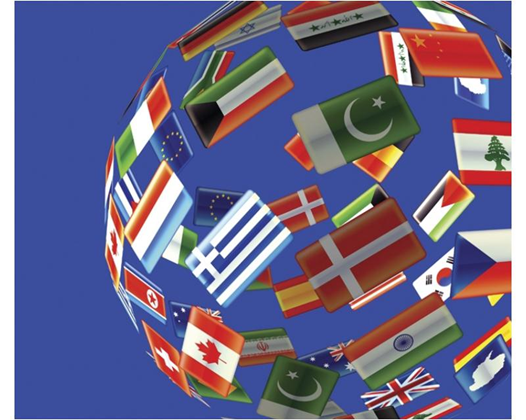 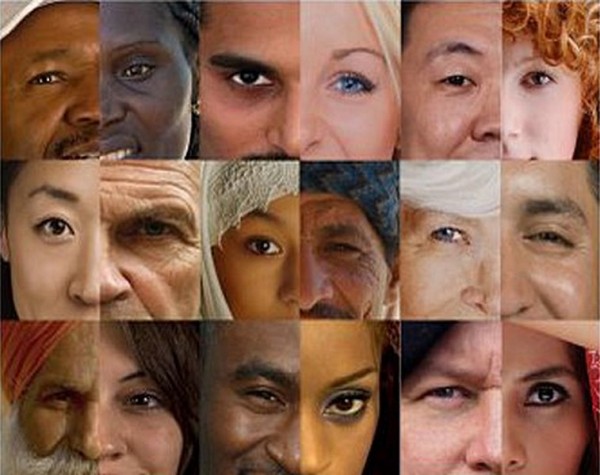 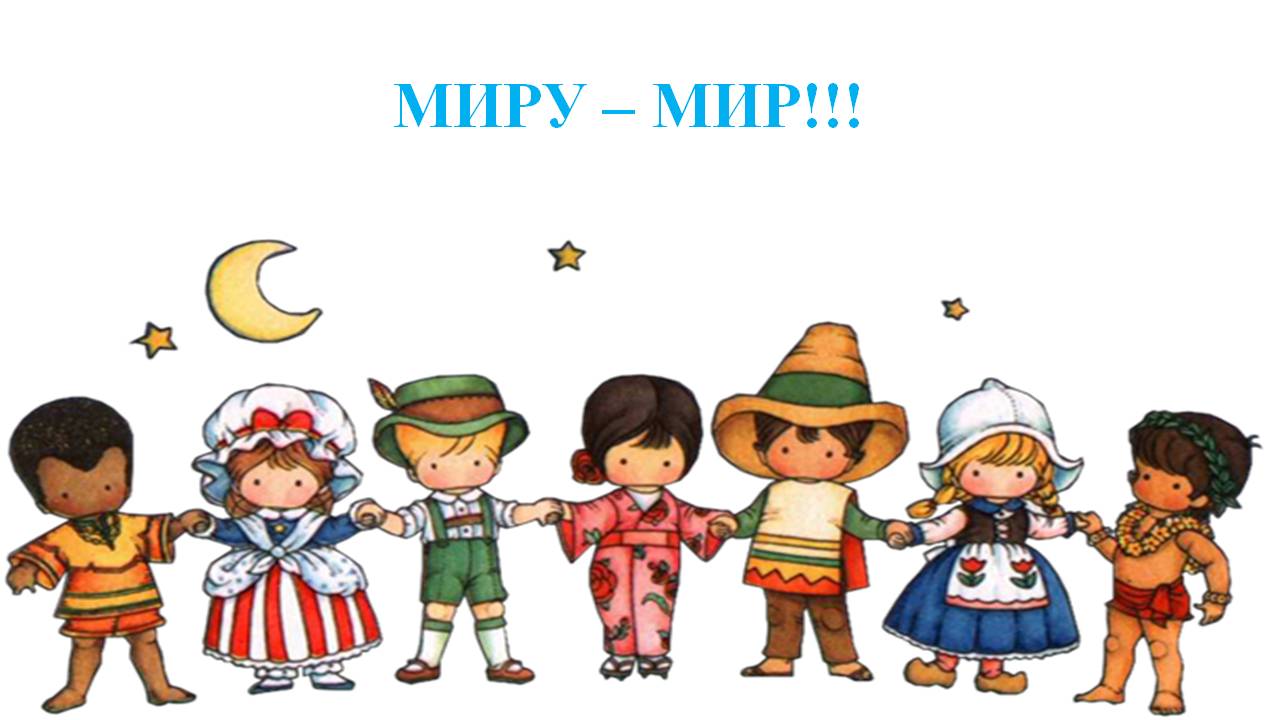 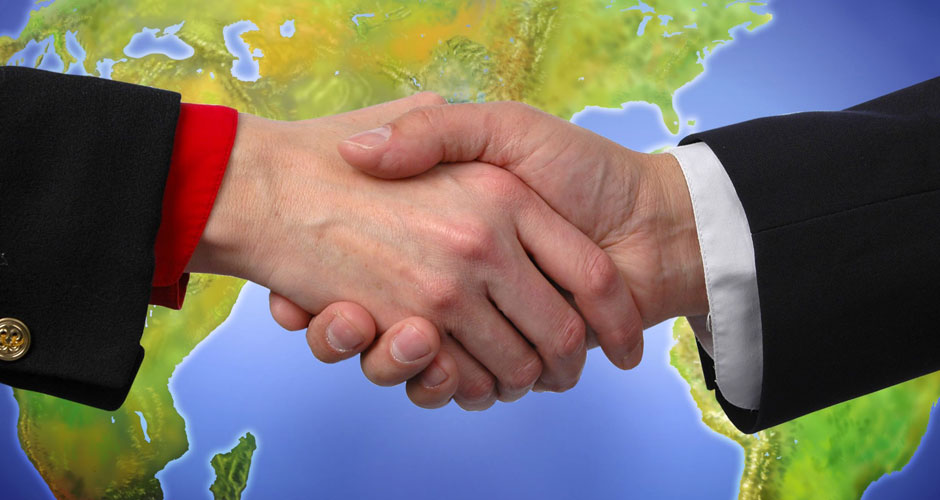 ЗАСЕДАНИЕ ЭТНИЧЕСКОГО СОВЕТА ПЕТРОВСКОГО ГОРОДСКОГО ОКРУГА СТАВРОПОЛЬСКОГО КРАЯ
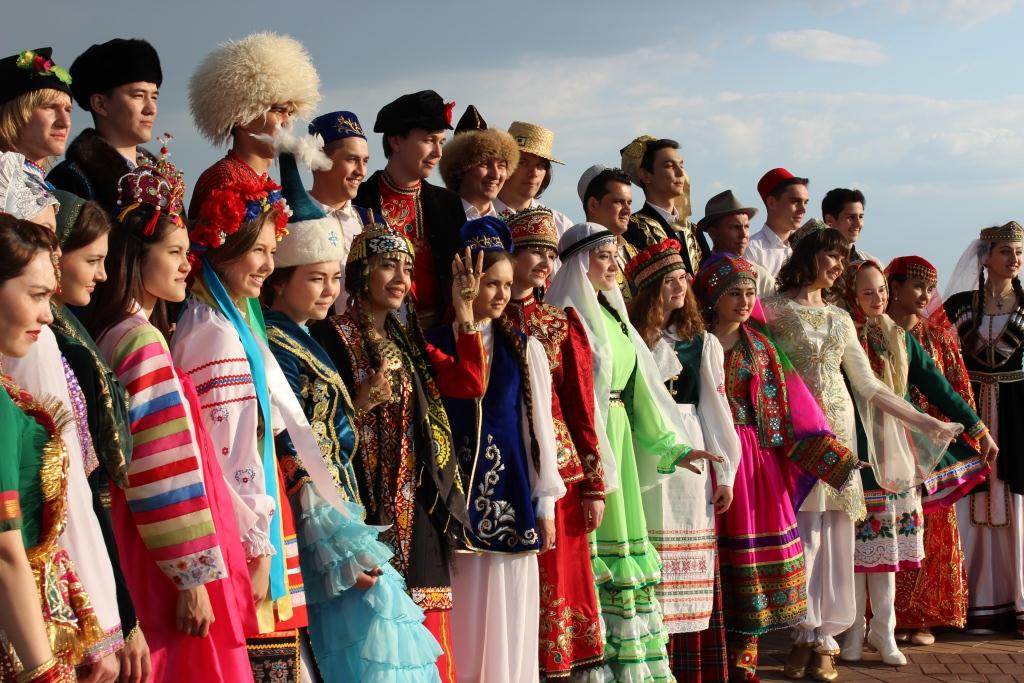 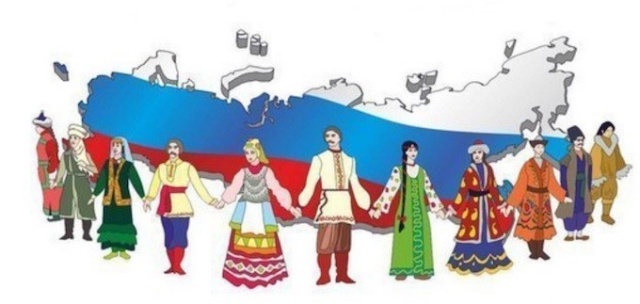 АДМИНИСТРАЦИЯ ПЕТРОВСКОГО ГОРОДСКОГО ОКРУГА СТАВРОПОЛЬСКОГО КРАЯОТДЕЛ СОЦИАЛЬНОГО РАЗВИТИЯ
Анализ результатов мониторинга
«Напряженность межнациональных отношений в молодежной среде в Петровском городском округе Ставропольского края»
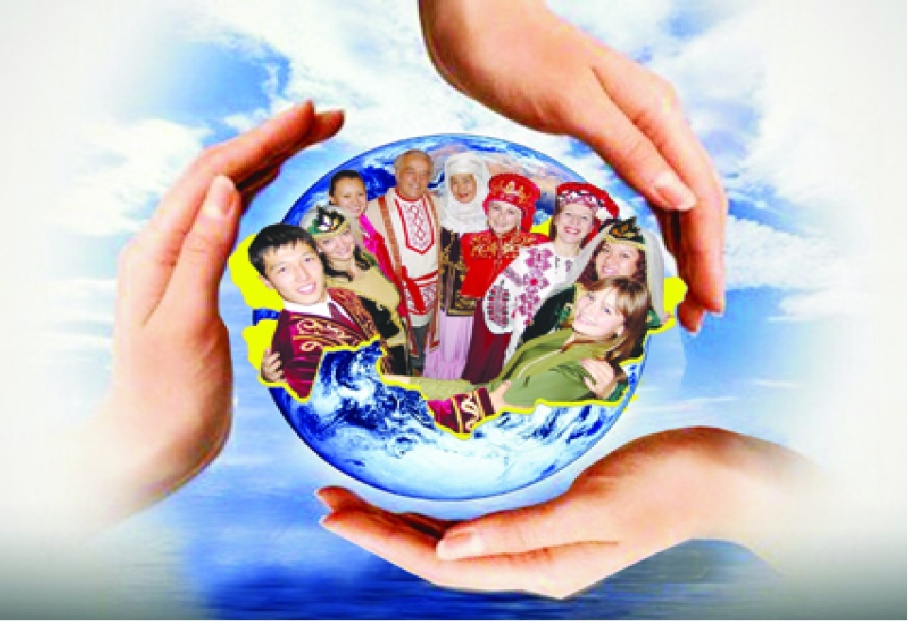 Количество респондентов 436человек
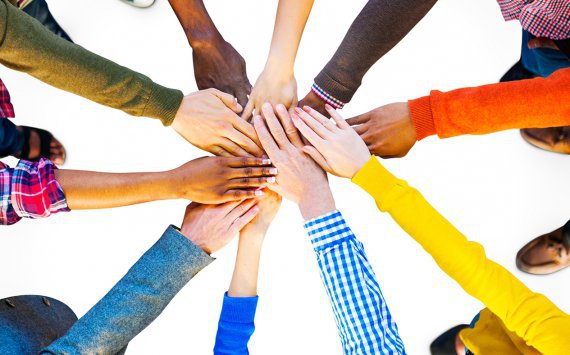 Обращаете ли Вы внимание на национальность окружающих?
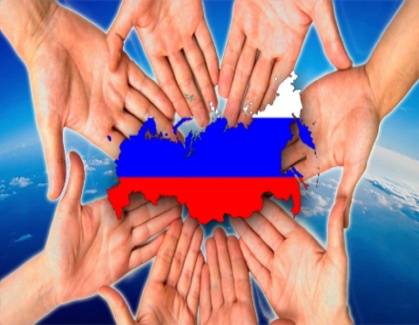 Поведение человека зависит от его национальности?
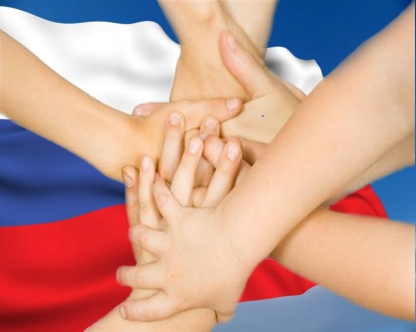 Оценка состояния межнациональных отношений в поселении, где проживает респондент
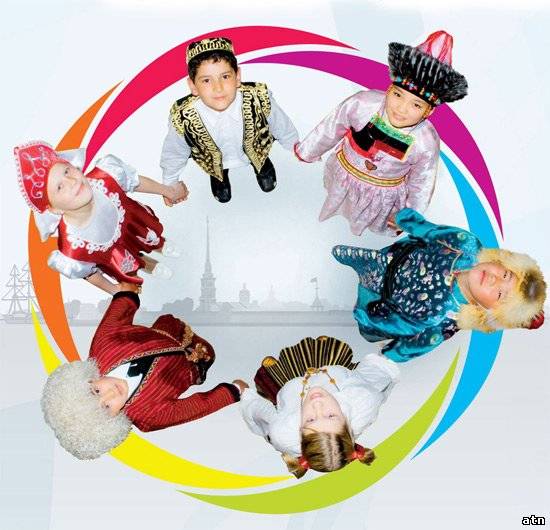 Чувствуете ли Вы враждебность к людям других национальностей? – ДА!
Оценка сформированности гражданской идентичности